Anatomie en fysiologie
Les 6
Het spijsverteringsstelsel
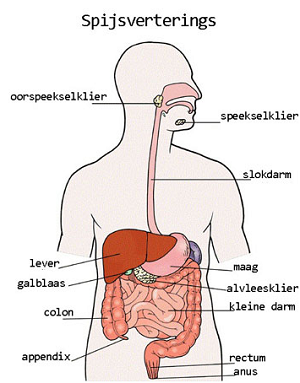 https://www.youtube.com/watch?v=ecUq2TD0blE
http://www.schooltv.nl/video/de-spijsvertering-de-weg-die-het-voedsel-in-het-lichaam-aflegt-van-mond-tot-einddarm/
[Speaker Notes: Speel het filmpje van de spijvertering af door een dubbelklik op de link te doen. Zo horen de studenten al een keer waar de verschillende organen zitten en welke functie ze hebben. Daarna gaan we in op de theorie van de specifieke organen

De studenten moeten de juiste volgorde van de organen van mond tot kont kennen voor de toets.]
Spijsverteringssysteem 1
[Speaker Notes: Mond
Begin vd spijsvertering.  Na de mond volgt de keel en vervolgens de slokdarm = 1e deel vd darm!

Maag
Maag is een hol orgaan. Wand is elastisch en zet uit als er meer eten inkomt. In de maag trekken de spieren zich samen om het voedsel kleiner te maken. Maagwand scheidt maagsap af. Dit is nodig voor de verdere vertering. Maagsap is slijmerig en daardoor glijdt het eten makkelijker door de darm.
Ongeveer drie uur nadat het voedsel is doorgeslikt gaat het in kleine hoeveelheden, via een sluitspier, naar de twaalfvingerige darm.

Darmen
Darm is een flexibele buis. Bloed en lymfevaten kunnen voedingsstoffen uitwisselen en vervolgens transporteren naar de andere organen en licgaamsdelen. 
Darmen worden beschermd door buikvlies en buikspieren.]
De darmen
[Speaker Notes: Dunne darm
De twaalfvingerige darm (Duodenum) is het begin van de dunne darm. Hier wordt het maagzuur minder zuur gemaakt. Ook voegt de twaalfvingerige darm andere spijsverteringssappen toe, die zorgen voor de vertering in de dunne darm. In de 12 vingerige darm vindt de uitwisseling van stoffen plaats met de lever en alvleesklier. Daarnaast wordt hier bepaald hoeveel voedsel er door mag naar de dunnen darm. 
De dunne darm is ongeveer 5 meter lang. Belangrijke voedingsstoffen die bij de vertering uit het voedsel vrijkomen worden via de darmwand opgenomen en aan het bloed afgegeven. Aan het eind van de dunne darm is het verteringsproces voltooid en zijn alle voedingsstoffen uit het voedsel gehaald. De onverteerbare resten gaan door naar de dikke darm.

Dikke darm
De dikke darm is ongeveer 1,5mtr lang en ligt als een omgekeerde U in de buikholte. 
In de dikke darm worden water en zout aan de inhoud onttrokken. Als je dunne ontlasting of diarree heeft, dan gaat de ontlasting te snel door de dikke darm en onttrekt de darm te weinig vocht aan de ontlasting. Gaat de ontlasting te traag door de dikke darm, dan kan verstopping (obstipatie) ontstaan. 
Ontlasting die overblijft, gaat naar de endeldarm. Het duurt ongeveer 24 uur voordat de ontlasting de hele dikke darm door is. Het verder afbreken van de darminhoud heet rottingsproces wat wordt veroorzaakt door bacteriën in de dikke darm. 

Endeldarm
In de endeldarm wordt de ontlasting tijdelijk opgeslagen. Wanneer de endeldarm vol is, krijgt je aandrang en verlaat de ontlasting het lichaam via de anus.]
Alvleesklier: (pancreas) produceert alvleesklier sap wat via twaalfvingerige darm wordt toegevoegd aan spijsvertering. = een hormoonklier. Verder productie van insuline en glucagon (komt terug in latere les)
alvleesklier
Verdieping: je maag en alcohol
Meer weten?
https://www.alcoholinfo.nl/publiek/risicos/alcohol-organen/lever-alcohol